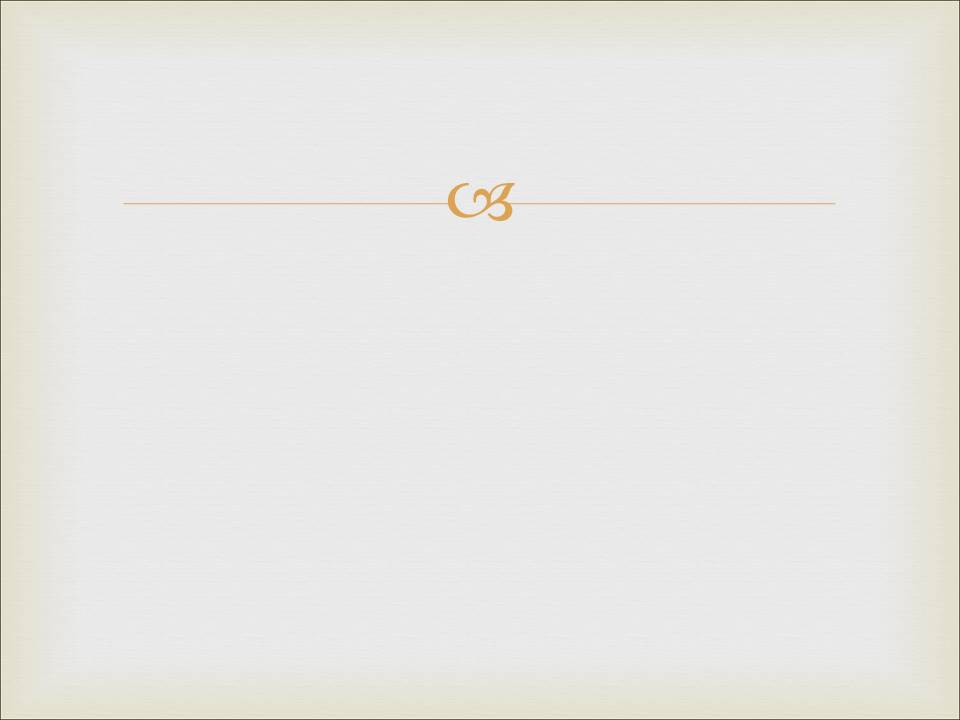 Апологетика и Спасающая вера
Три уровня веры:
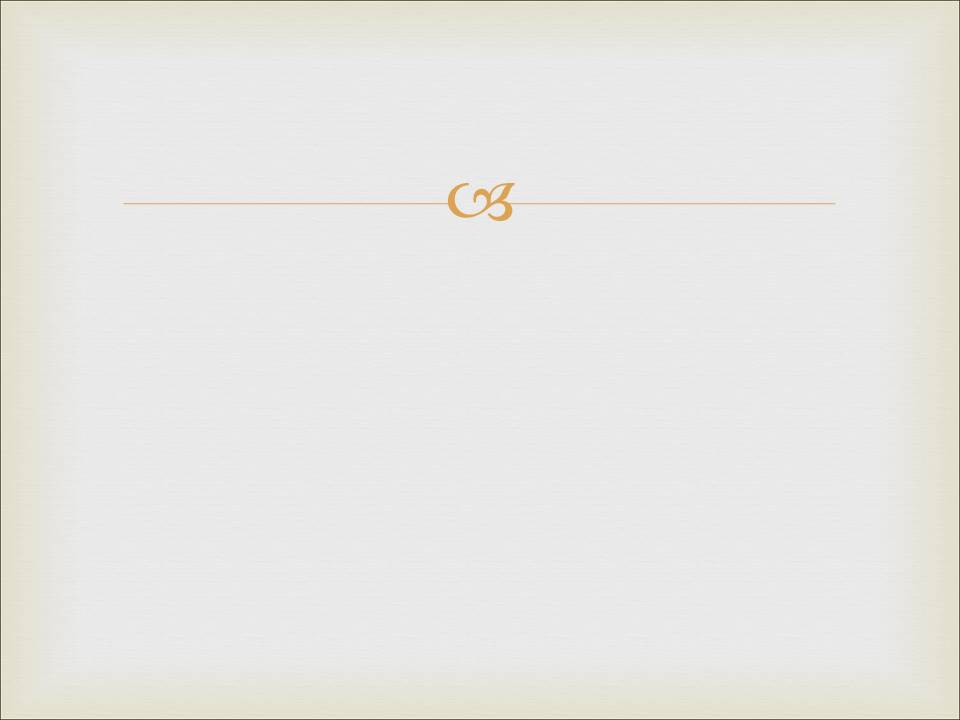 Апологетика и Спасающая вера
Три уровня веры:
a.     Получить информацию. Понять ее.         — уровень «иудея».
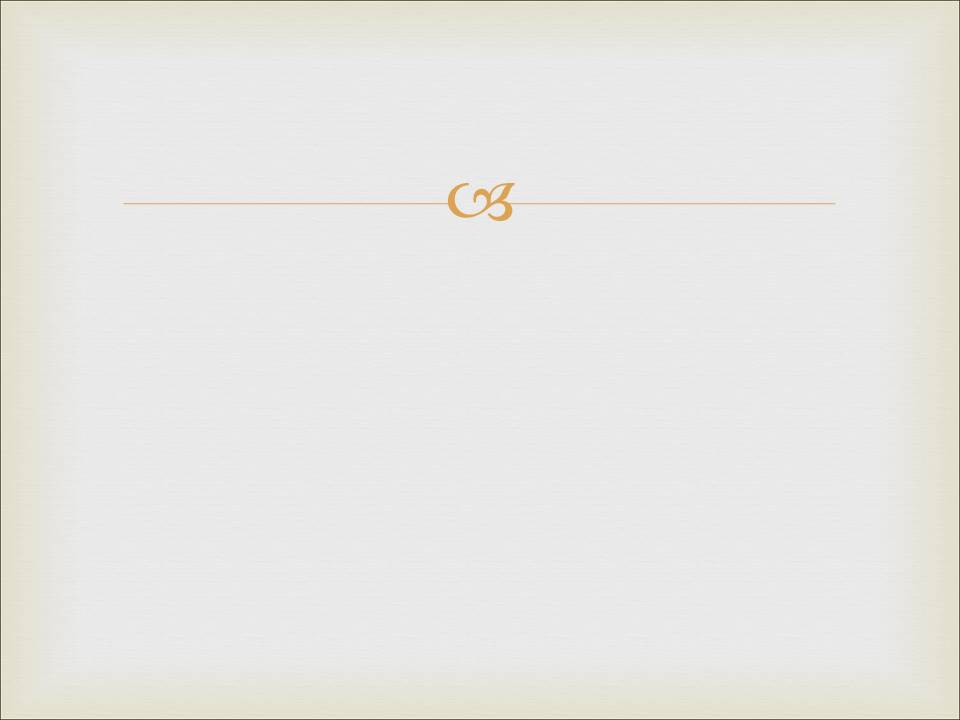 Апологетика и Спасающая вера
Три уровня веры:
a.     Получить информацию. Понять ее.         — уровень «иудея».
b.    Принять за правду. Согласиться что утверждения истинны,                                                                 
        и это есть истинное положение вещей. 
        — уровень «бесовской веры», «мертвой веры».
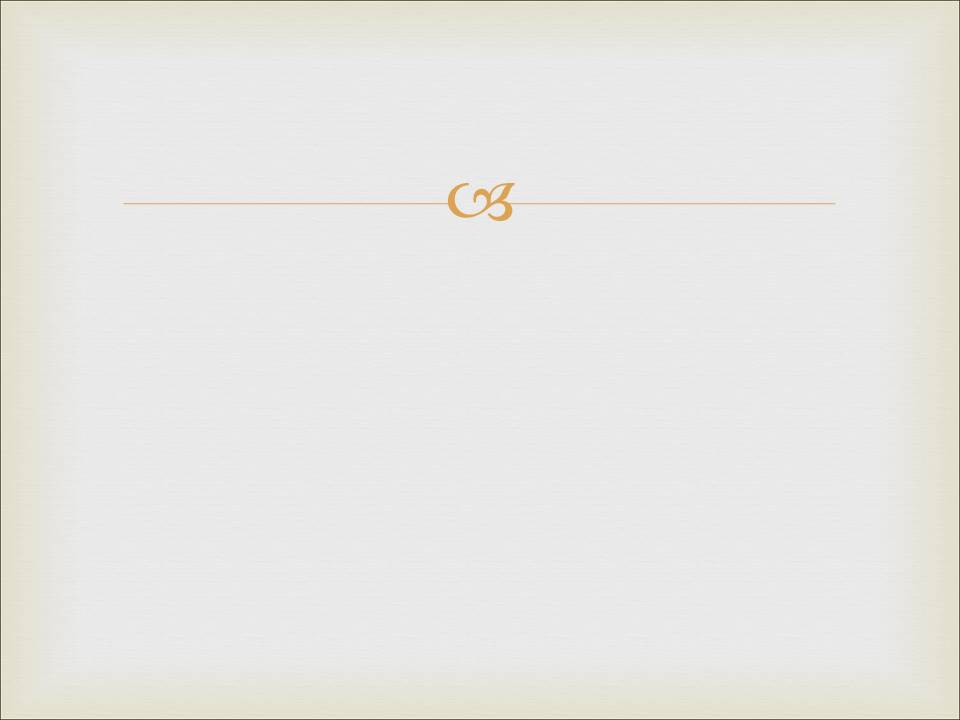 Апологетика и Спасающая вера
Три уровня веры:
a.     Получить информацию. Понять ее.         — уровень «иудея».
b.    Принять за правду. Согласиться что утверждения истинны,                                                                 
        и это есть истинное положение вещей. 
        — уровень «бесовской веры», «мертвой веры».

Подчиниться полученной информации. Поступить  согласно    
        этой информации.
        — уровень спасающей веры.
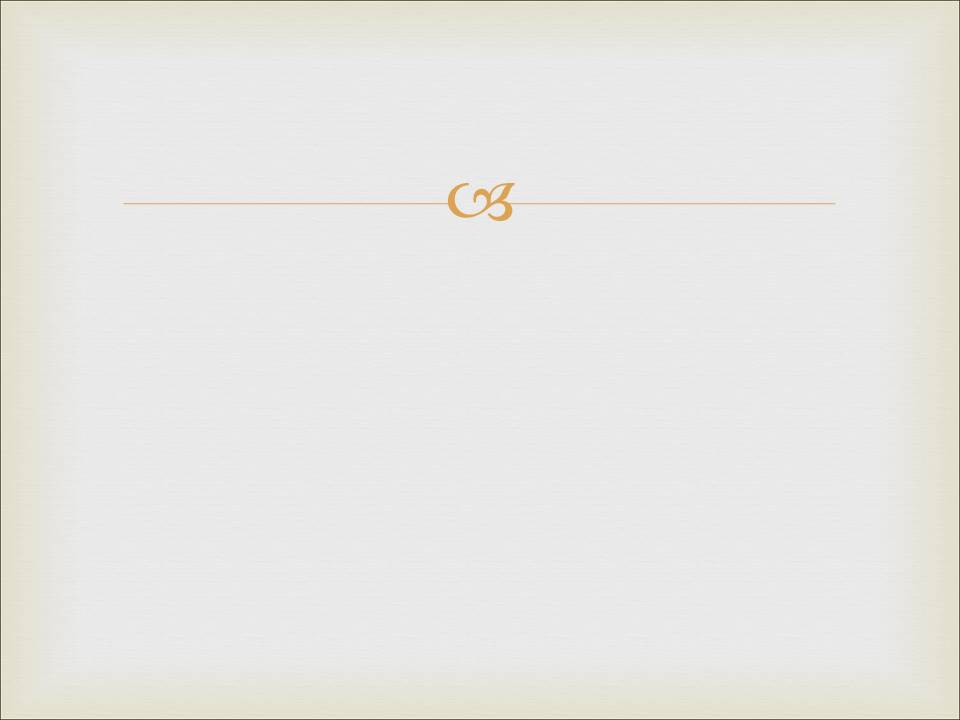 Апологетика и Спасающая вера
В Нем и вы, услышав слово истины, благовествование вашего спасения, и уверовав в Него, запечатлены обетованным Святым Духом, 
                                                      Ефесянам 1:13
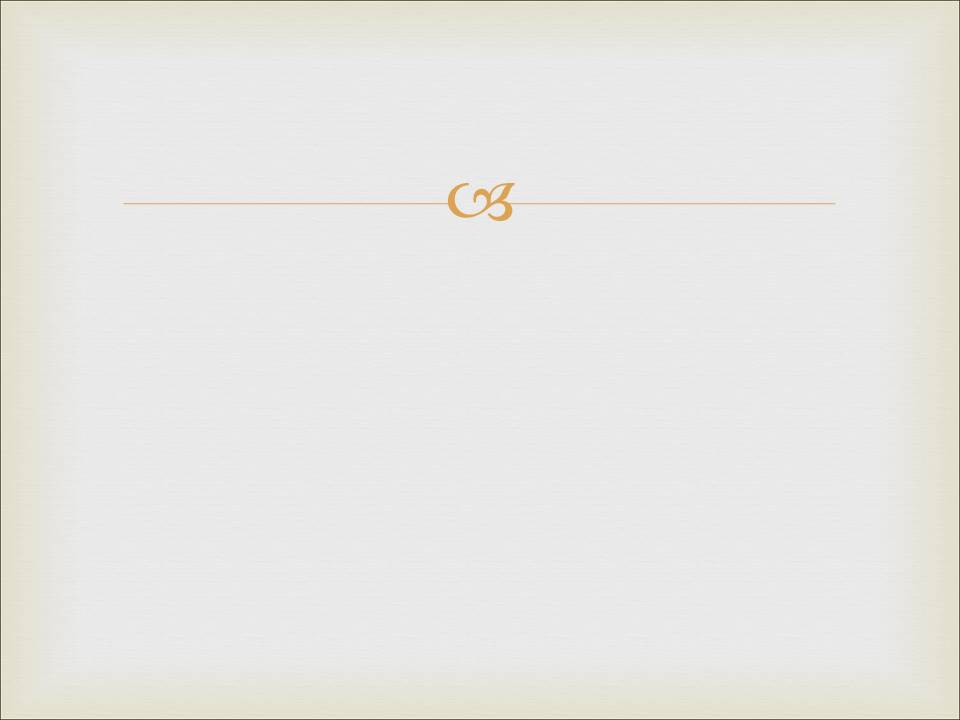 Апологетика и Спасающая вера
Что я должен знать о христианстве чтобы уверовать?
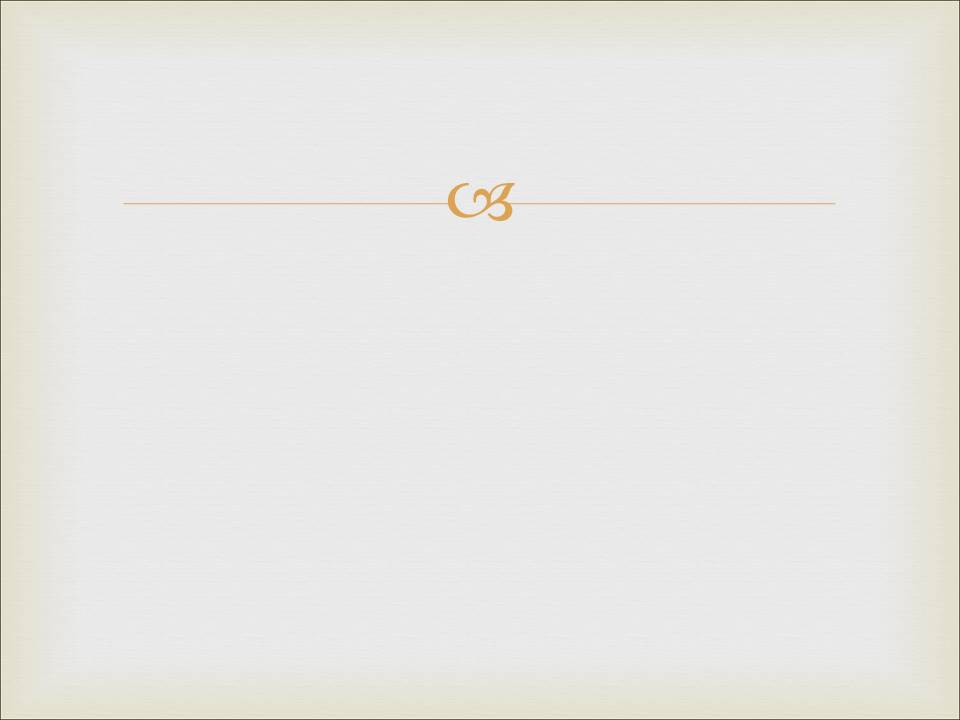 Апологетика и Спасающая вера
Что я должен знать о христианстве чтобы уверовать?
Бог существует:  Рим. 1:18-20
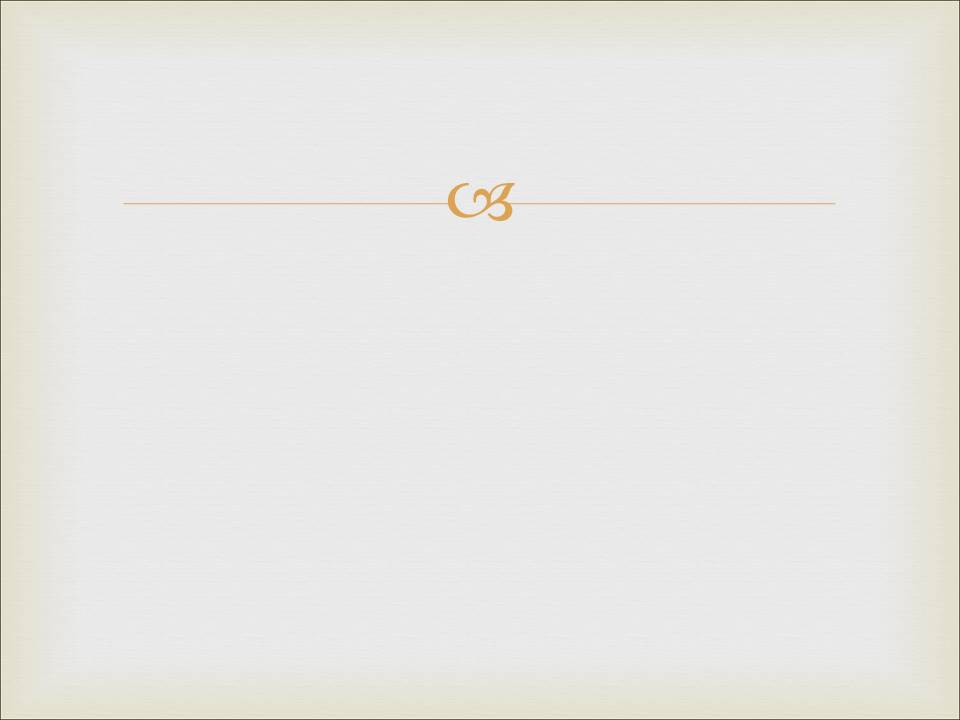 Апологетика и Спасающая вера
Что я должен знать о христианстве чтобы уверовать?
Бог существует:  Рим. 1:18-20
Я грешник: Рим. 3:23
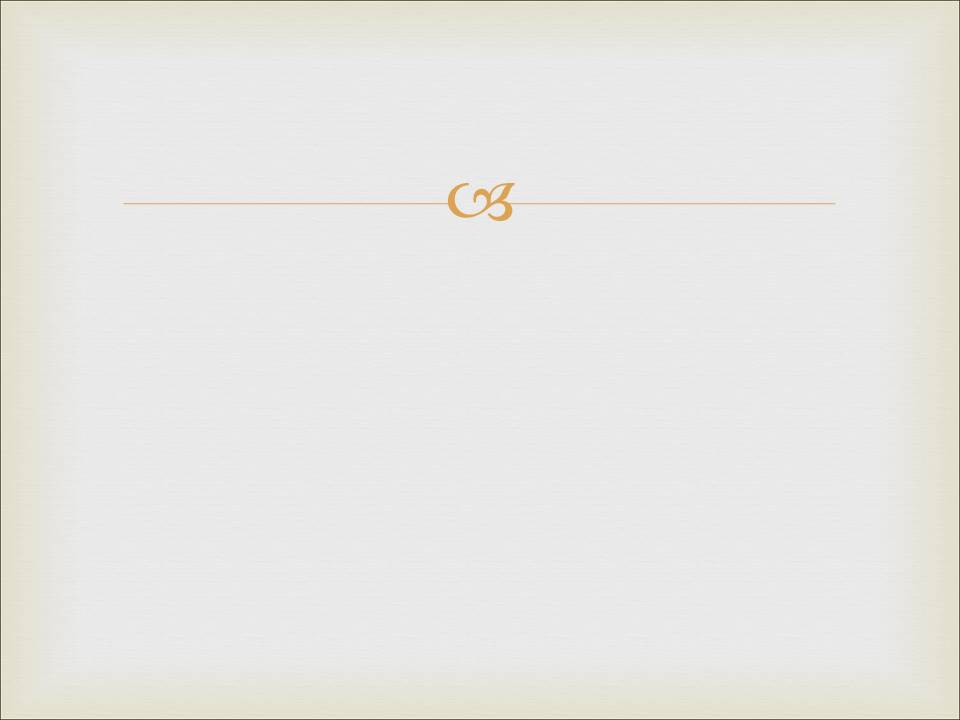 Апологетика и Спасающая вера
Что я должен знать о христианстве чтобы уверовать?
Бог существует:  Рим. 1:18-20
Я грешник: Рим. 3:23
Я отделен от Бога: Рим. 3:11-13
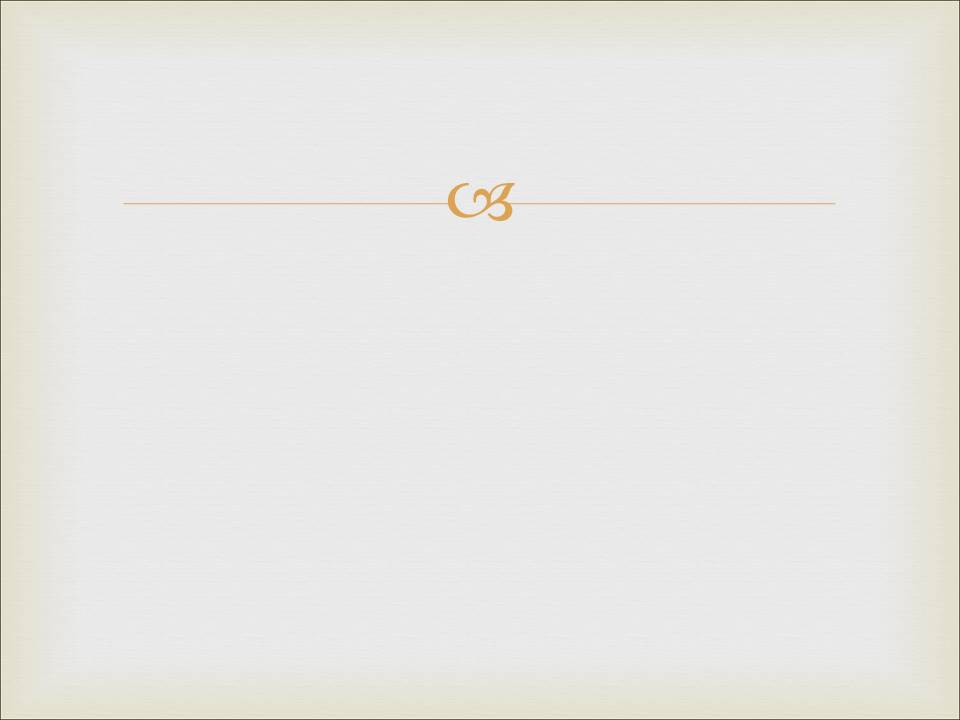 Апологетика и Спасающая вера
Что я должен знать о христианстве чтобы уверовать?
Бог существует:  Рим. 1:18-20
Я грешник: Рим. 3:23
Я отделен от Бога: Рим. 3:11-13
Я подлежу осуждению Богом: Рим. 6:23a
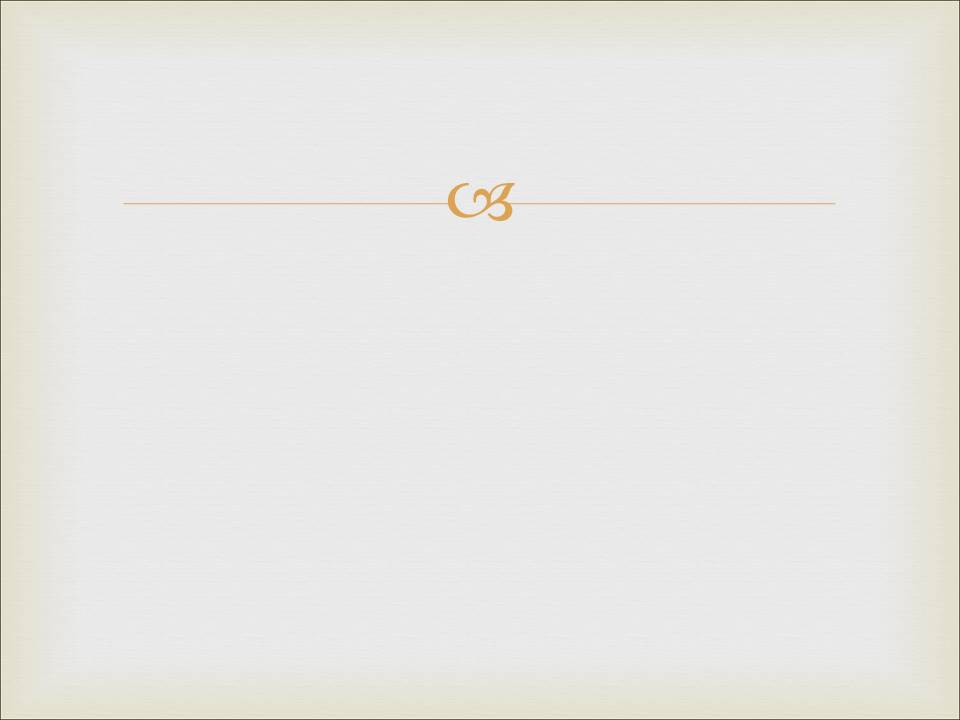 Апологетика и Спасающая вера
Что я должен знать о христианстве чтобы уверовать?
Бог существует:  Рим. 1:18-20
Я грешник: Рим. 3:23
Я отделен от Бога: Рим. 3:11-13
Я подлежу осуждению Богом: Рим. 6:23a
Бог обеспечил все необходимое для спасения в Своем Сыне: Рим. 5:1-11
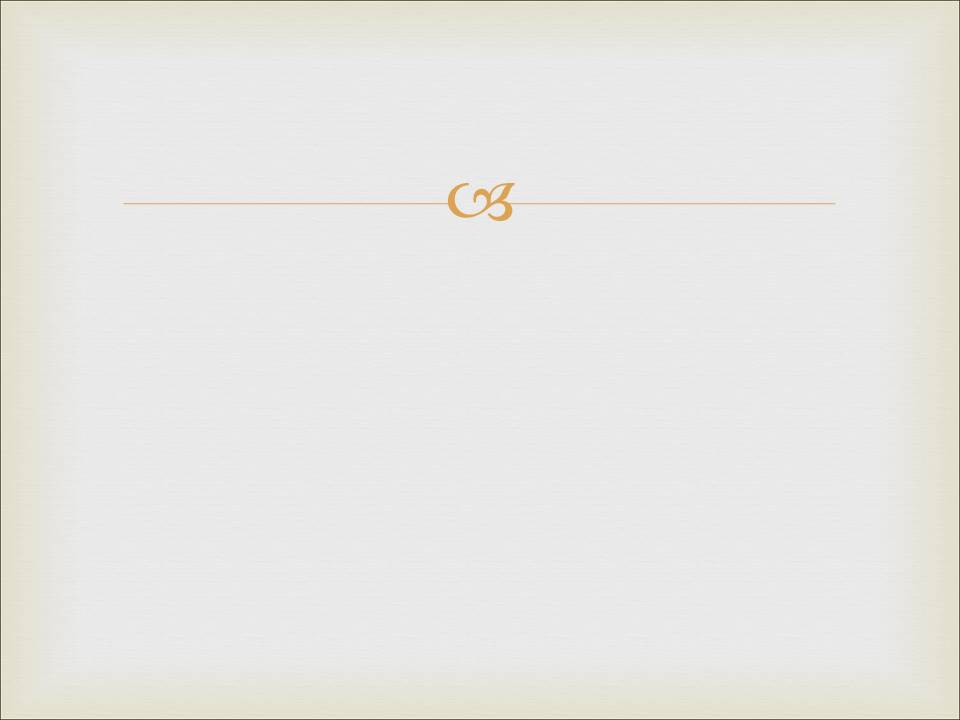 Апологетика и Спасающая вера
Что я должен знать о христианстве чтобы уверовать?
Бог существует:  Рим. 1:18-20
Я грешник: Рим. 3:23
Я отделен от Бога: Рим. 3:11-13
Я подлежу осуждению Богом: Рим. 6:23a
Бог обеспечил все необходимое для спасения в Своем Сыне: Рим. 5:1-11
Результатом спасения есть вечная жизнь: Рим. 6:23b
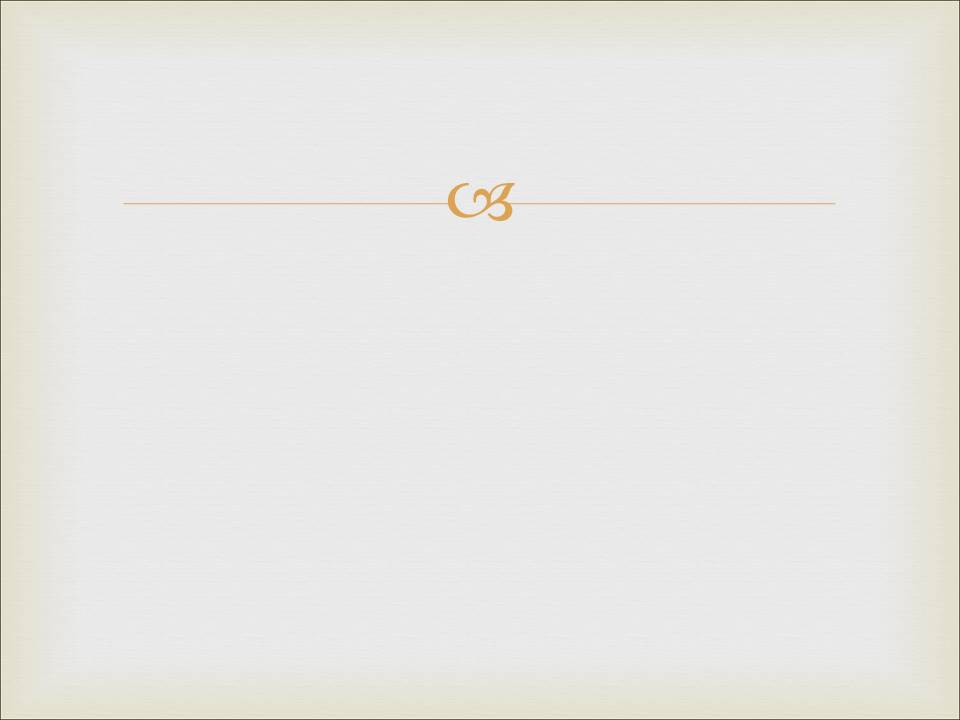 Апологетика и Спасающая вера
Уверование- это процесс.
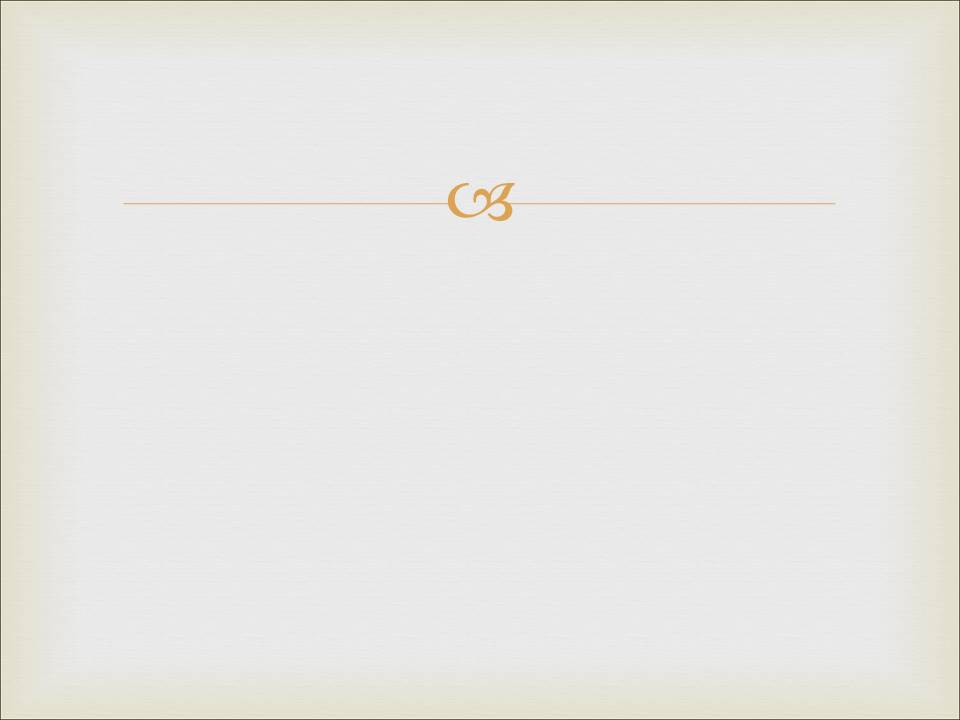 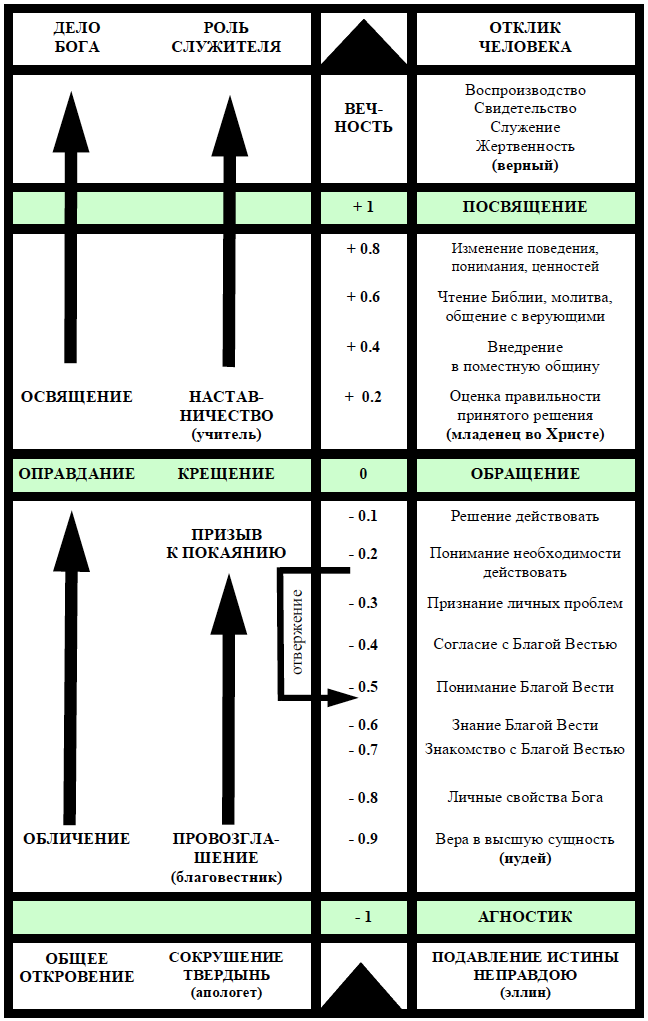